7.2 Dividing Monomials
04/07/2016
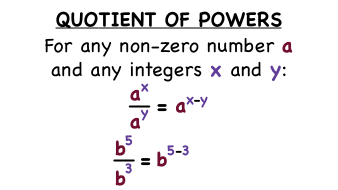 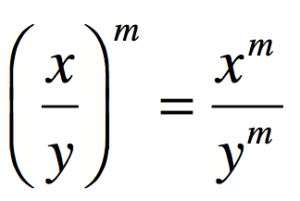 Try This!
Zero Exponent:  
Any nonzero number raised to the zero power always equals 1.
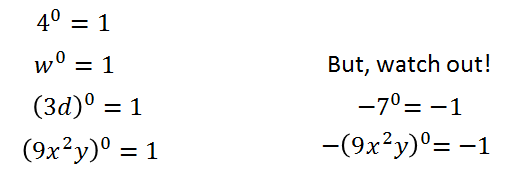 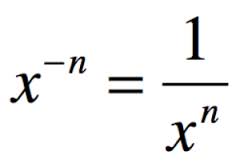 Try this!
Homework
Pg. 371 #14-38 all, 53, 56